শুভ সকাল
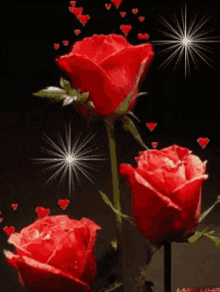 শিক্ষক পরিচিতি
মোঃ মাহাবুব হাসান 
                              সহঃ শিক্ষক , ( সমাজ বিজ্ঞান ) 
                            হারুন-অর-রশিদ শাহ দ্বিমুখী উচ্চ বিদ্যালয় 
                                       বাউসা,বাঘা,রাজশাহী।
টেস্ট -১
ক) ২১শে ফেব্রুয়ারী আমরা ভাষা শহিদের শ্রদ্ধার সাথে স্মরণ করি।
খ) আমরা শিক্ষদের সম্মান করি। 
গ) অভীষ্ট লক্ষ্যে পোঁছানর জন্য  পরিশ্রম করা উচিত। 
ঘ) আমাদের সার্থকতা যে আমরা এদেশে জন্মেছি।ঙ) ২৬শে মার্চ আমাদের মহান স্বাধীনতা ও জাতীয় দিবস। 
চ ) মুক্তিযুদ্ধের সর্বোচ্চ উপাধি বীরশ্রেষ্ঠ।
টেস্ট -২
জলোচ্ছ্বাস ,কুজ্ঝটিকা , ঝঞ্ঝা, সৌক্ষ্ম্য, আকাঙ্খা, প্রান্তর, শিক্ষাক্রম, প্রজেক্ট, পর্যবেক্ষণ, শিক্ষা, ইলেকট্রিক, সুতীক্ষ্ণ, অগ্ন্যুপাত, বিদদ্ধ, আমৃত্য
উচ্চ মাধ্যমিক শিক্ষা অফিস
ধন্যবাদ
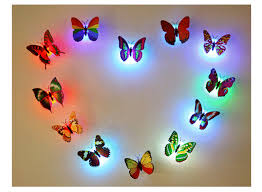